Vorstellung von KODAQS – Kompetenzzentrum für Datenqualität in den Sozialwissenschaften
Dr. Jessica Daikeler
RDA-DE Tagung19. Februar 2025
1
[Speaker Notes: 5 Minuten]
Eckdaten & Zielgruppe
Name:
KODAQS – Kompetenzzentrum für Datenqualität in den Sozialwissenschaften
Verbundpartner:
GESIS – Leibniz-Institut für Sozialwissenschaften
Universität Mannheim
Ludwig-Maximilians-Universität München
Laufzeit des Projekts: 
01.11.2023 – 31.10.2026
Zielgruppen:
Sozialwissenschaftler*innen udn damit verbundene Disziplinen
Forschende (alle Karrierestufen)
Datenmanager:innen & Datenproduzierende
Hochschullehrende
Verwaltung & Politik
2
28.02.2025
Eckdaten & Zielgruppe (KODAQS)
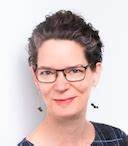 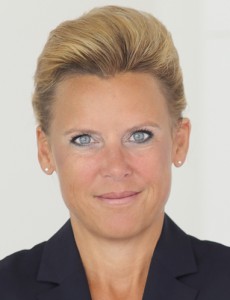 Beatrice Rammstedt
Frauke Kreuter
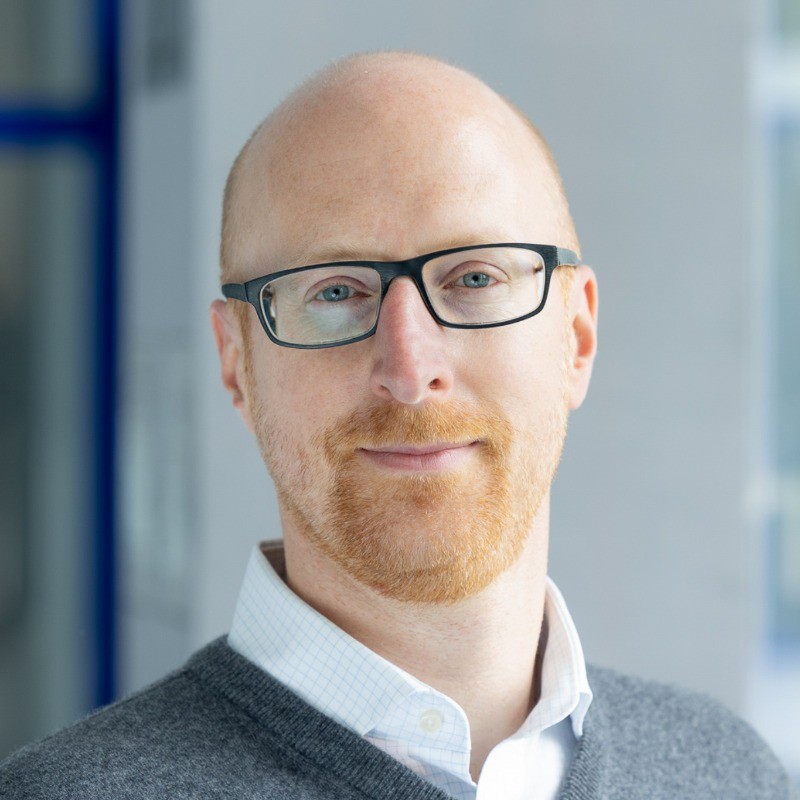 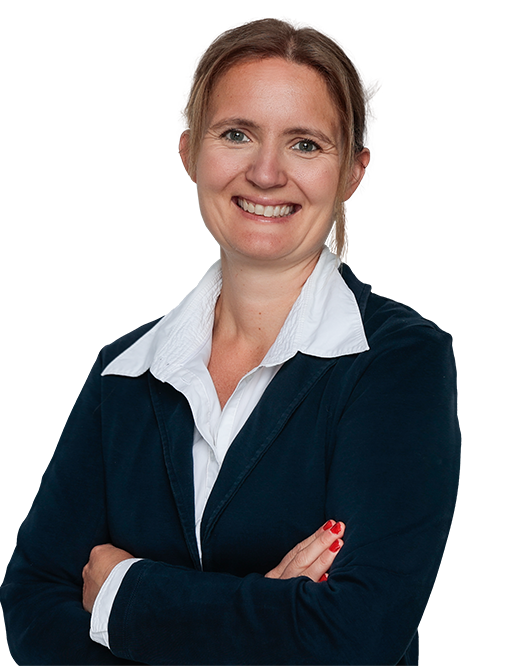 Jessica Daikeler
Florian Keusch
Einführung KODAQS
KODAQS – Unsere Vision
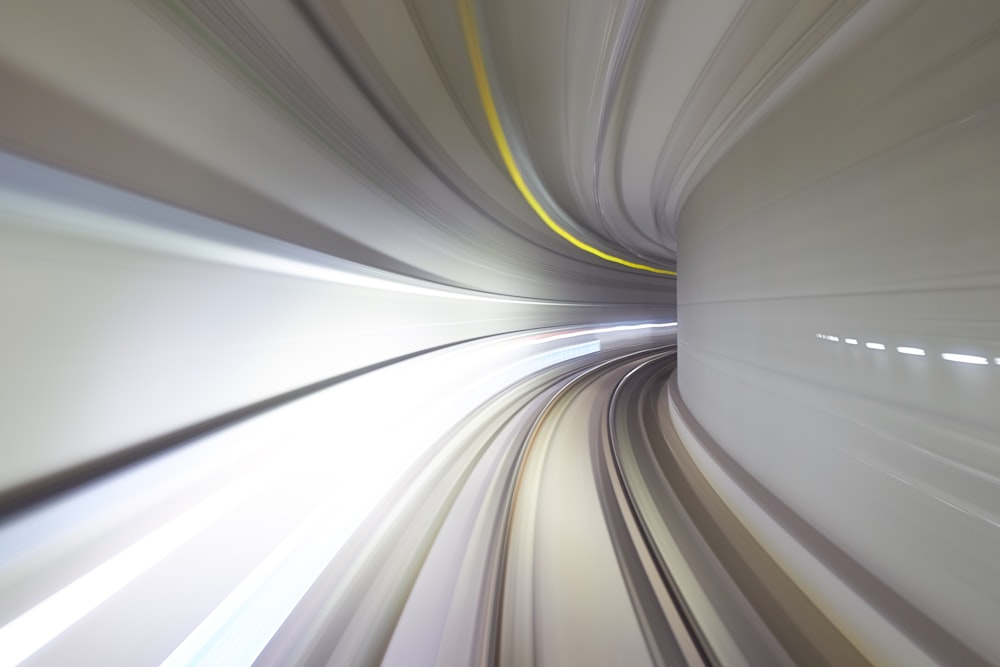 Einordnung in die FDM-Landschaft
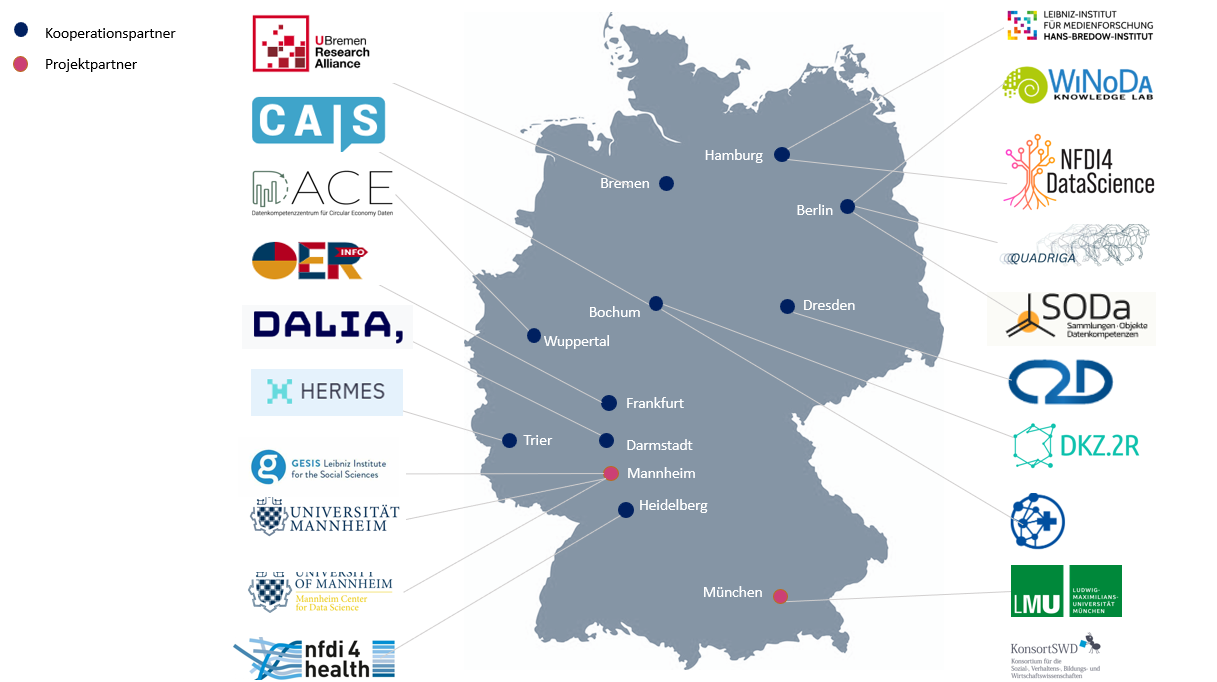 5
28.02.2025
Inhaltliche Schwerpunkte von KODAQS
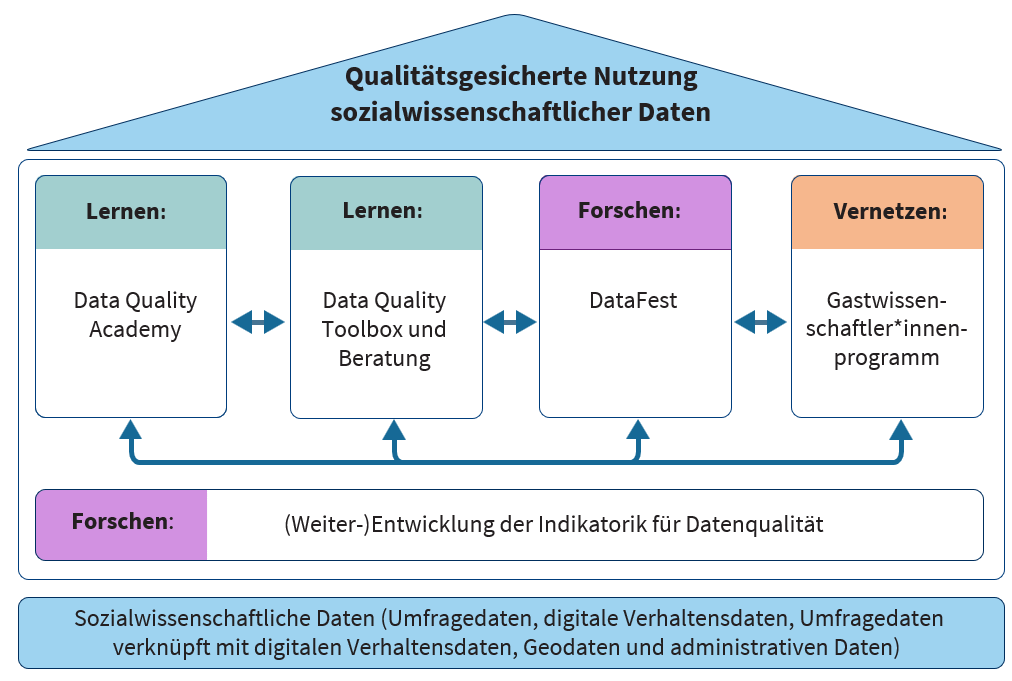 Drei zentrale Aktivitätsfelder
Lernen (Data Quality Academy, Toolbox, Beratung)
Forschen (DataFests, Indikatorik-Weiterentwicklung)
Vernetzen (Gastwissenschaftlerprogramm, Workshops)
6
28.02.2025
Einführung KODAQS
Data Quality Toolbox
Wiederverwendbarer Code und Schritt-für-Schritt-Tutorials
Offene Bildungsressource, die Forscher*innen helfen soll, relevante Fähigkeiten zur Datenqualität zu entwickeln und wichtige Qualitätsindikatoren zu berechnen.
Die KODAQS Toolbox bietet Anleitungen zu Qualitätsanalysen für verschiedene Datentypen und zum Ziehen der richtigen Schlussfolgerungen für Forschungsfragen.
Launch: November 2024
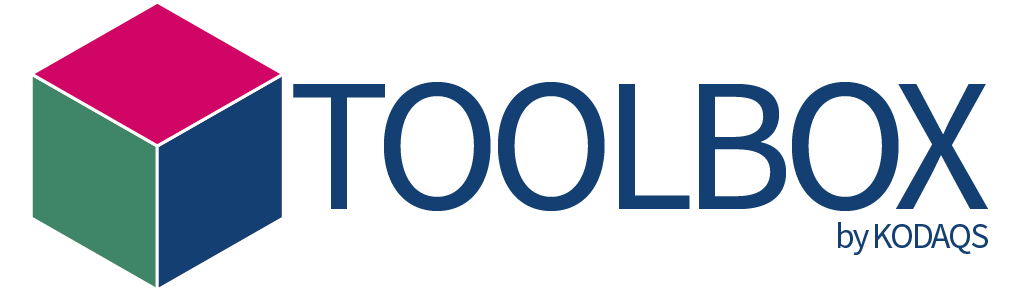 Wie profitieren Sie von der KODAQS Toolbox?

Praktische Werkzeuge: Tools zur Messung und Verbesserung der Datenqualität.
Effizienzverbesserung: Optimieren Sie Forschungsprozesse mit automatisierten Lösungen..
Anpassbare Ressourcen: Passen Sie Ressourcen an Forschungs- und Lehrbedürfnisse an.
Data Quality Assessment Tool
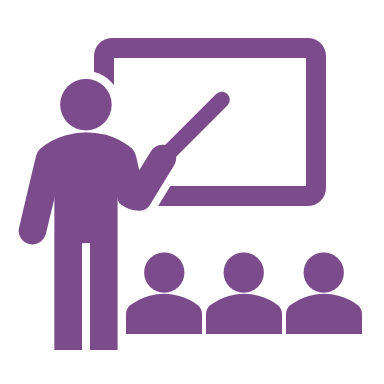 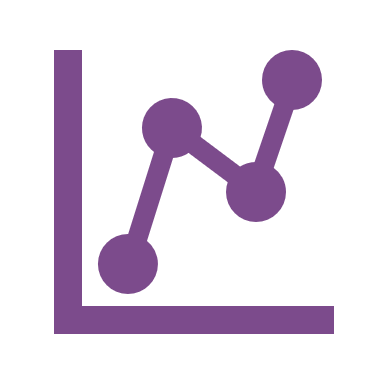 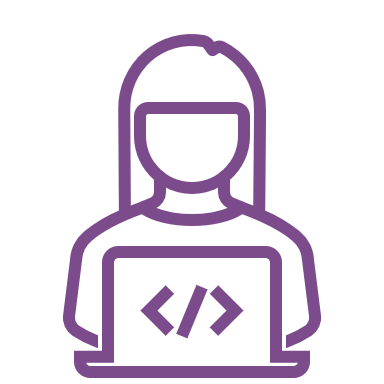 Sample
Datasets
Tutorials
Reusable Analysis Codes
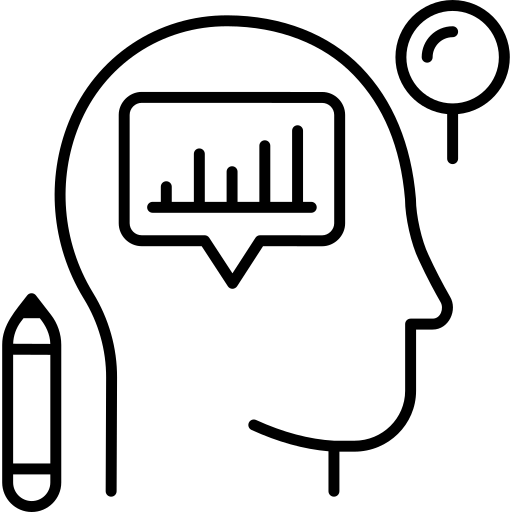 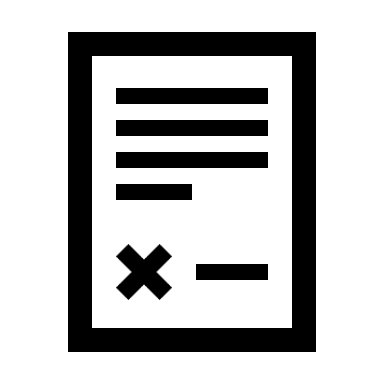 Self –
Assessments
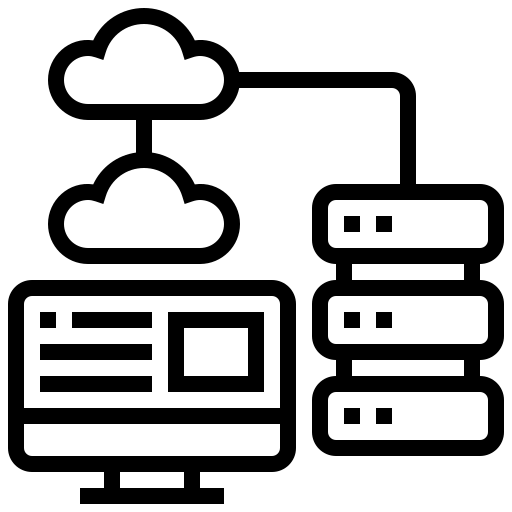 Documentation Templates
Code
Database
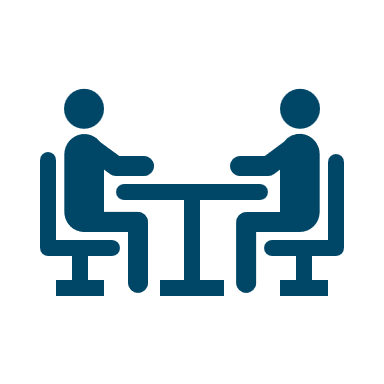 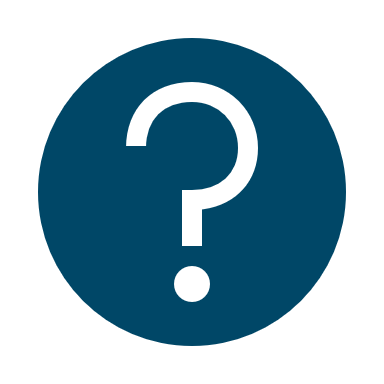 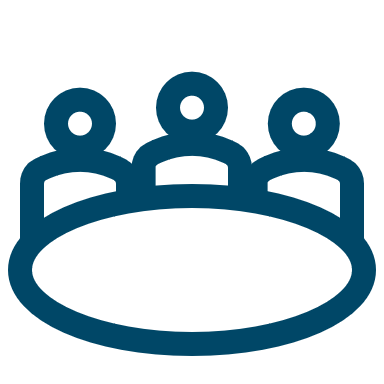 Consulting
FAQs
Forum
7
Einführung KODAQS
Data Quality Academy
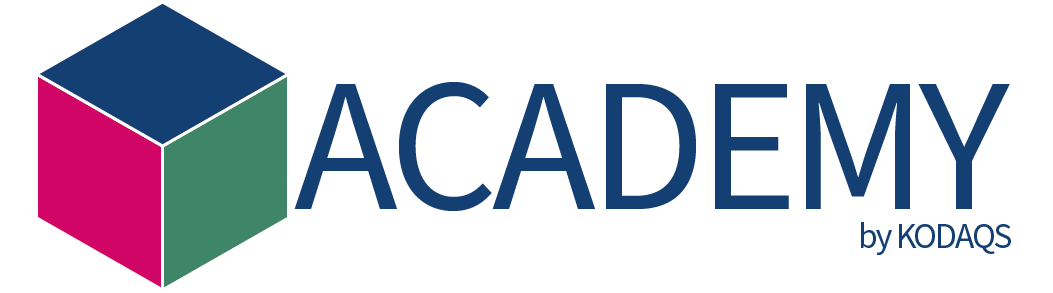 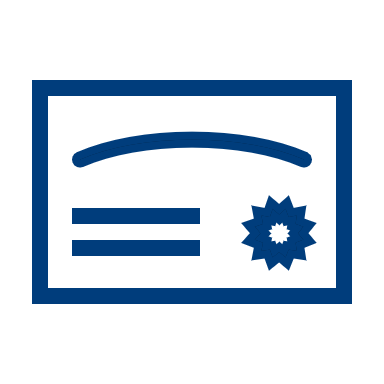 Zertifikatsprogramm: Ein sechsmonatiges, strukturiertes Online-Blended-Learning-Training inkl. Networking-Veranstaltungen. (Start 21.11.2024)

  Individuelles Training: Asynchrone Lernressourcen auf selbstgesteuerte und flexible Weise  mit Unterstützung durch ein  Online-Support-Forum. (Q2/ 2025)

 Train-the-Trainer: Offene Bildungsressourcen zur Vermittlung von Methoden zur Bestimmung und Verbesserung der Datenqualität in der Hochschullehre.  (Q2/ 2025)
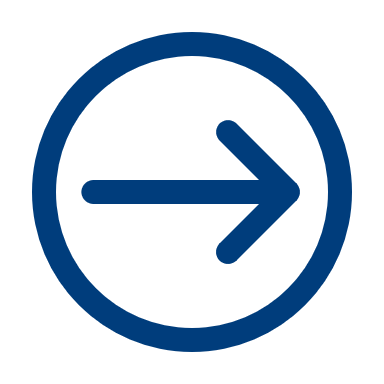 Wie profitieren Sie von der KODAQS Academy?

Entwicklung von Fertigkeiten: Spezialisierte Schulungen zu Datenqualität.
Networking Möglichkeiten: Kontakte zu führenden Expert*innen.
Maßgeschneiderte Lernmöglichkeiten: Auch Programme für Hochschullehrer*innen.
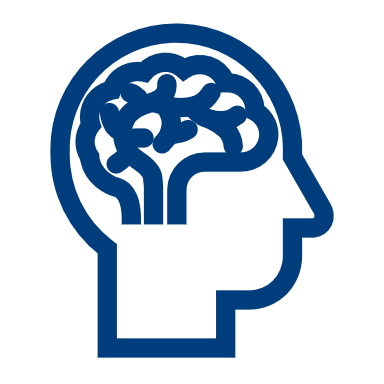 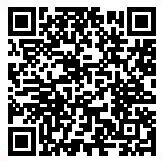 Mehr über die KODAQS Academy  erfahren:
8
Highlights
Abschluss des Testlaufs für das DataFest
Start des Outgoing Gastwissenschaftler*innenprogramm
Angebote der Academy für Einzelnutzung und Train-the-Trainer
Kick-off KODAQS Academy
Start des Incoming Gastwissenschaftler*innenprogramms
Aktualisierung der Toolbox
Erste Academy Kohorte abgeschlossen
Verstetigung Toolbox und Academy
Toolbox Soft Launch
Erstes DataFest abgeschlossen
Q3/Q4
Q3/Q4
Q3/Q4
Q1/Q2
Q1/Q2
Q1/Q2
2024
2025
2026
9
28.02.2025
Raum für Fragen & Diskussion
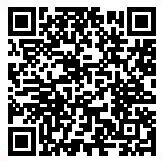 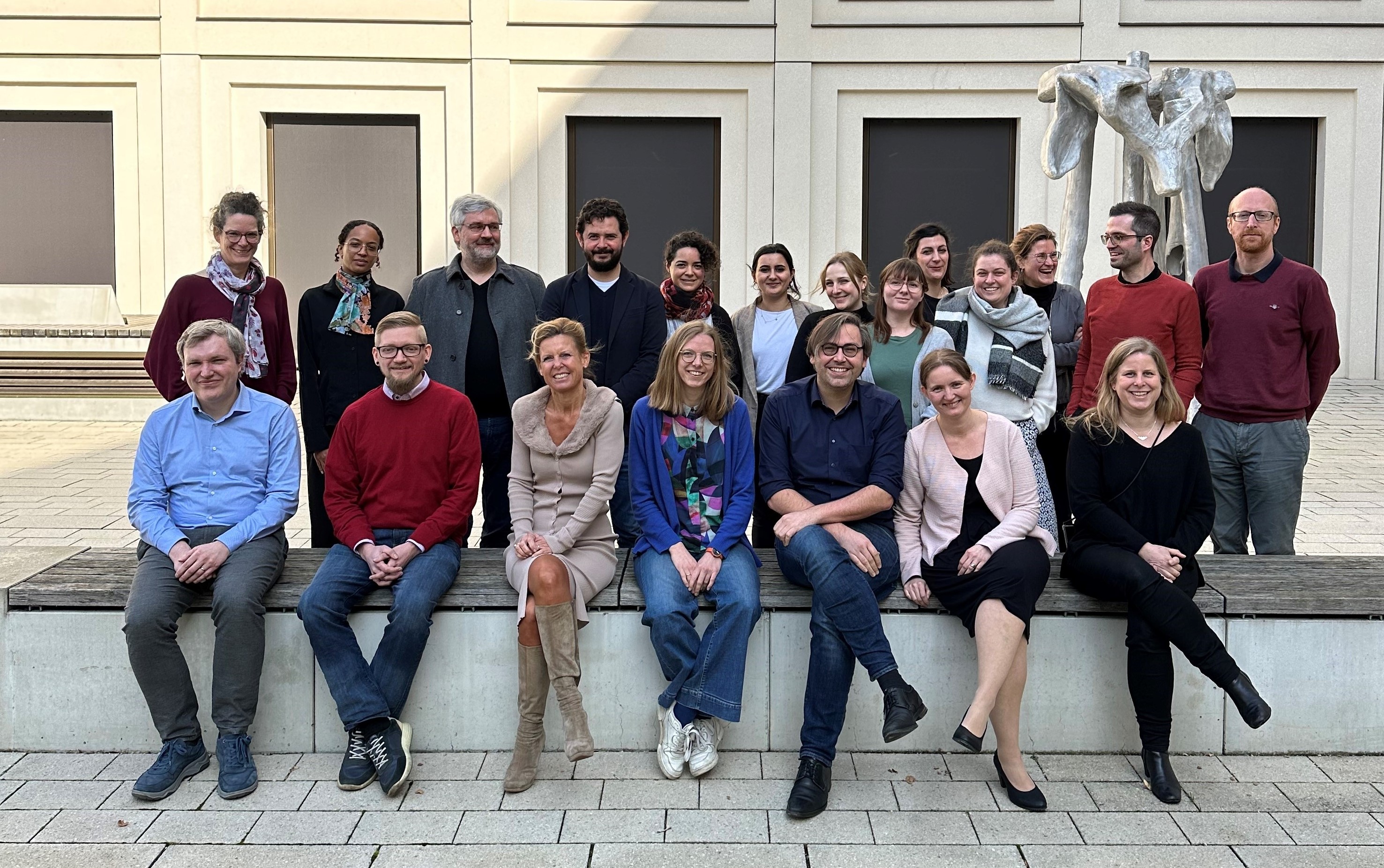 Tragen Sie sich in unsere Mailingliste ein, um auf dem Laufenden zu bleiben